Can You Afford NOT To?
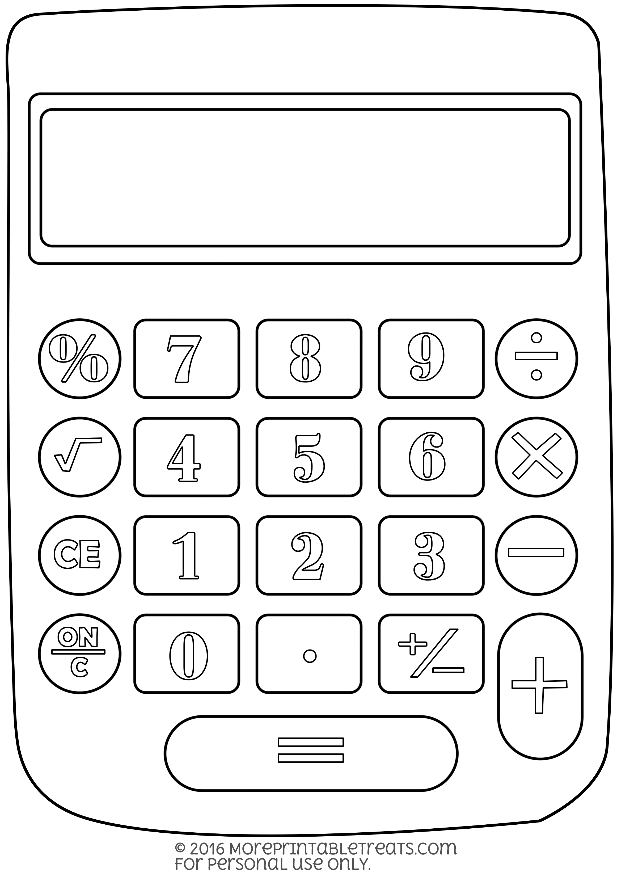 Text: 
Revelation 21:1-7
Part 2
[Speaker Notes: By Nathan L Morrison
All Scripture given is from NASB unless otherwise stated

For further study, or if questions, please Call: 804-277-1983 or Visit www.courthousechurchofchrist.com

If you have downloaded this presentation and plan to present it as is, you will need to download the font, Digital-7 (such as from places like this, https://www.1001freefonts.com/digital-7.font)]
Intro
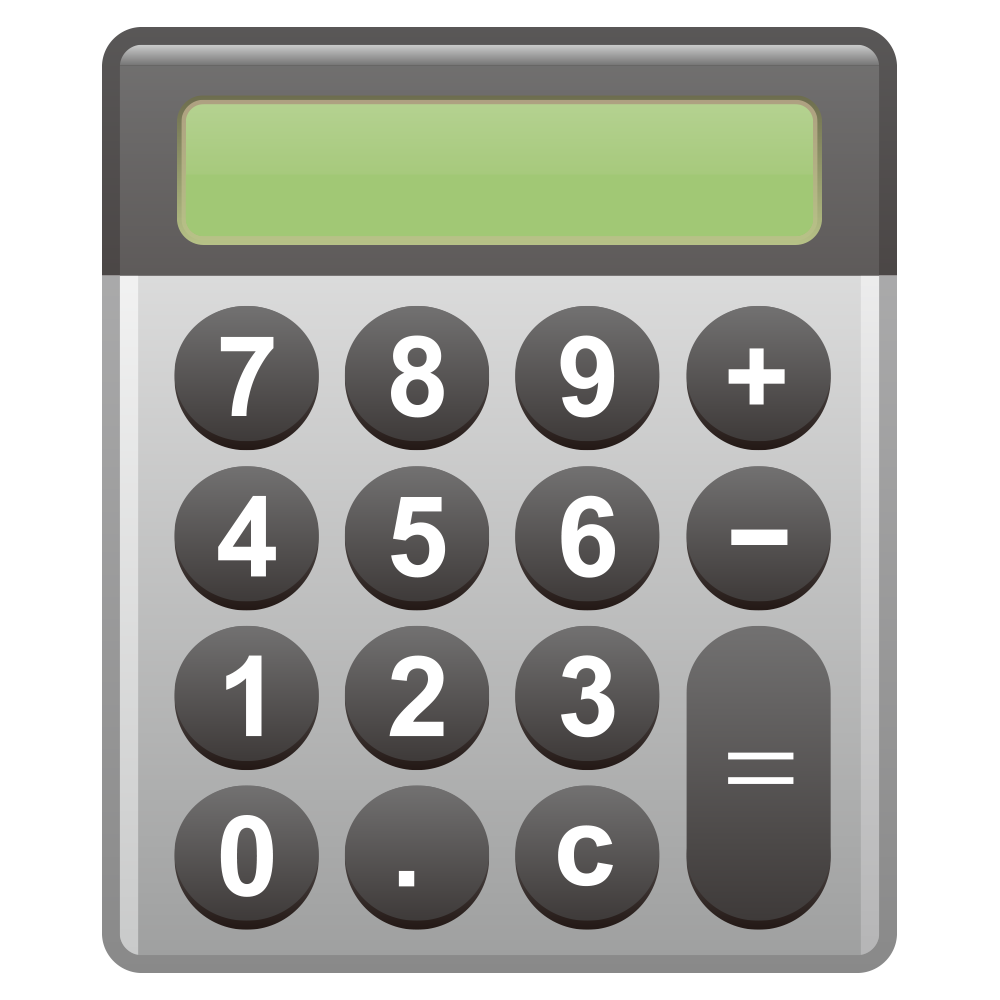 Free
Cost of Hell
No sacrifice or commitment to Christ
Matthew 7:13-14; Ephesians 2:1-30
Can You Afford NOT To? (Part 2)
Intro
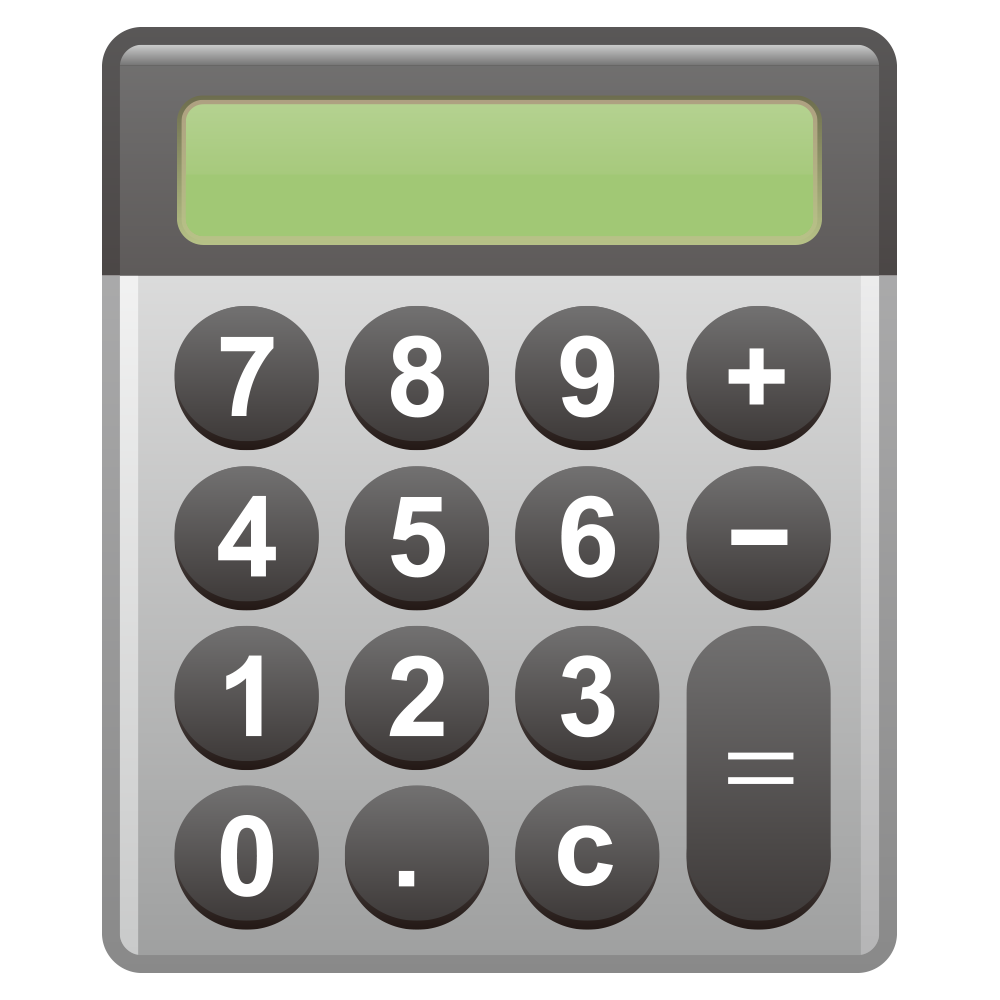 Consequences
Cost of Hell
I Corinthians 6:9-10
Can You Afford NOT To? (Part 2)
Intro
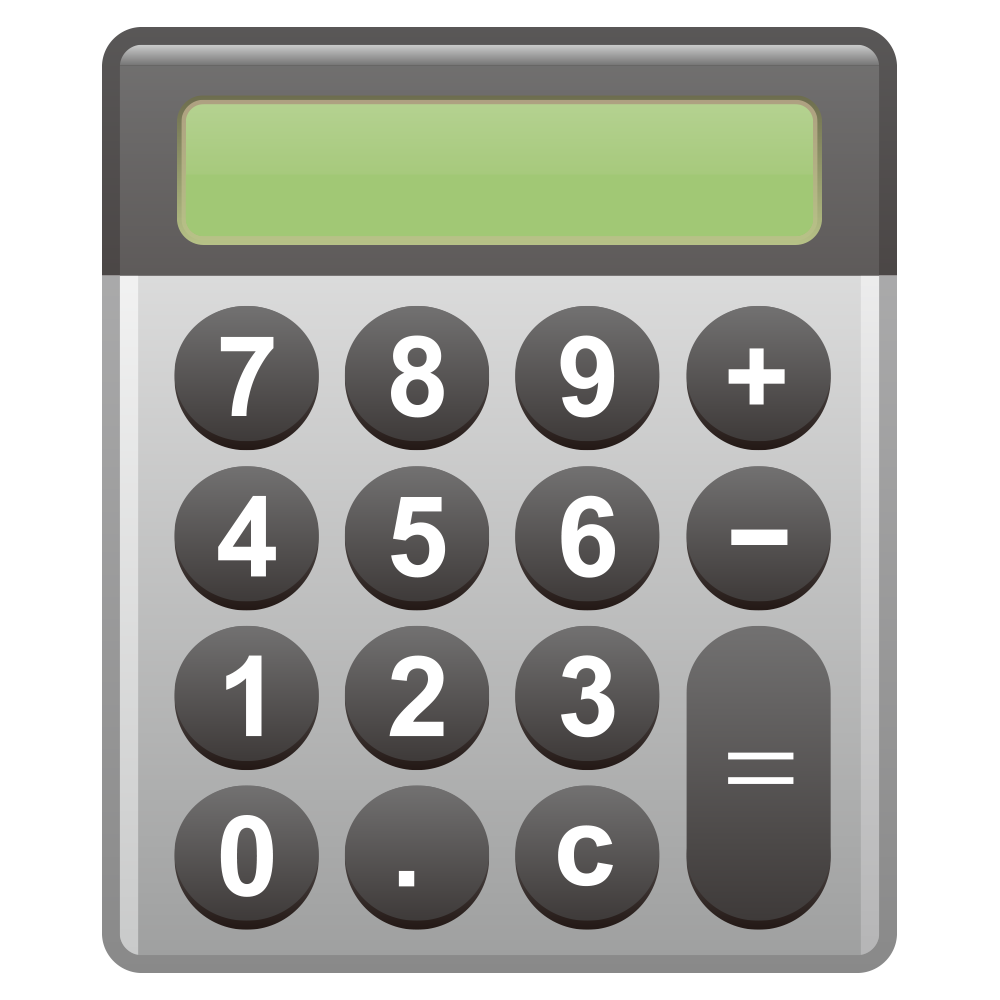 Cost of Hell
I Peter 3:10-12
Unanswered Prayers
Can You Afford NOT To? (Part 2)
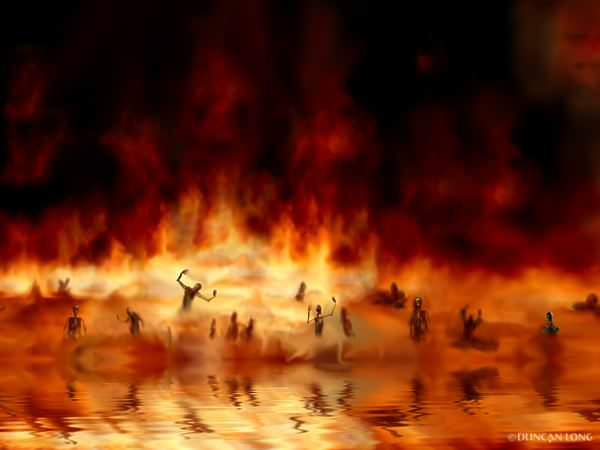 The Reviews Are In!
“I am in torment here in Hades, in such agony in this flame that I don’t want my family to be here with me! I can only imagine what awaits me in Hell!” 
(Rich Man from Luke 16:22-24, 27-28; See also, Revelation 20:14-15)
“It is so dark here awaiting punishment that we can’t imagine what Hell will be like. We can’t see our hands in front of our faces!” 
(Sinful Angels in eternal bonds awaiting judgment in eternal darkness, II Peter 2:4; Jude 6)
“One Star. I Don’t recommend it.” 
(Jesus Christ, Mark 9:42-48)
Can You Afford NOT To? (Part 2)
After looking at the cost of Hell, and comparing it to the cost of getting to Heaven…
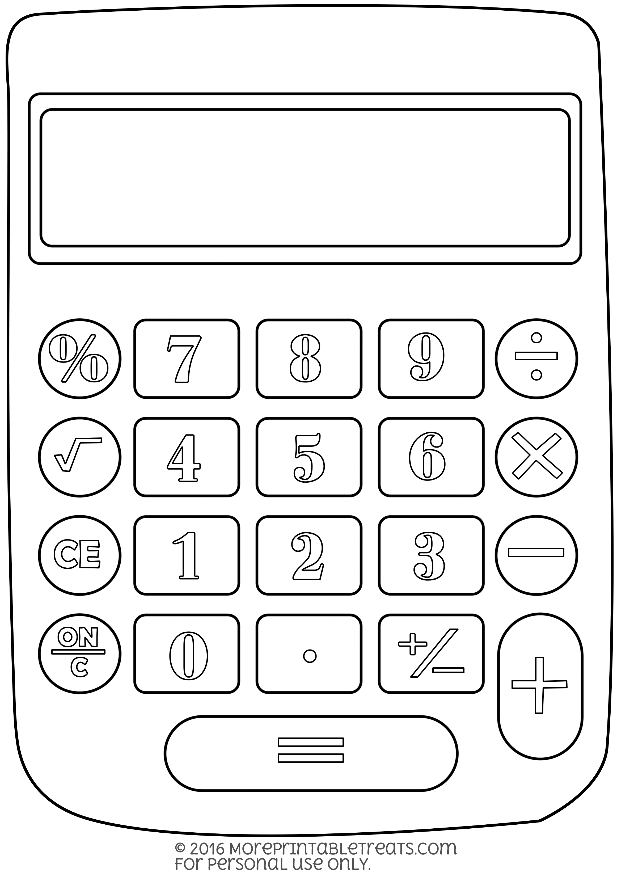 Can You Afford NOT To?
Choosing Christ: Physical Blessings
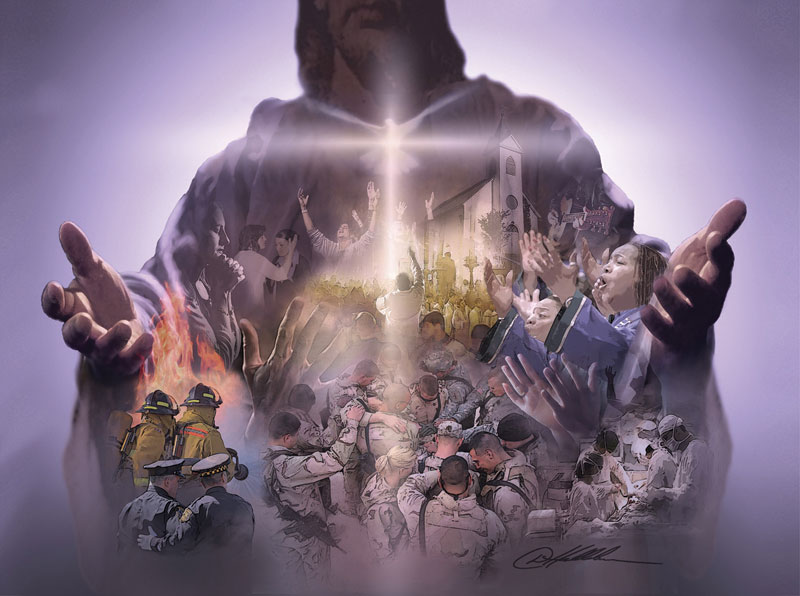 The Church
Mark 10:28-30
Galatians 6:2, 10 
No matter where we go in this world there is family as the church is a kingdom without borders
The body of Christ – Eph. 1:22-23
We have a family ready to share in our burdens & struggles!
Can You Afford NOT To? (Part 2)
Choosing Christ: Physical Blessings
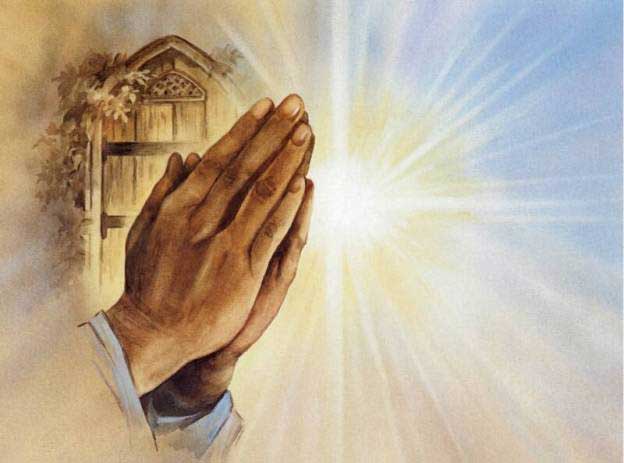 Answered Prayers
I Peter 3:10-12
I John 5:14 
God hears the prayers of the righteous!
Can You Afford NOT To? (Part 2)
Choosing Christ: Physical Blessings
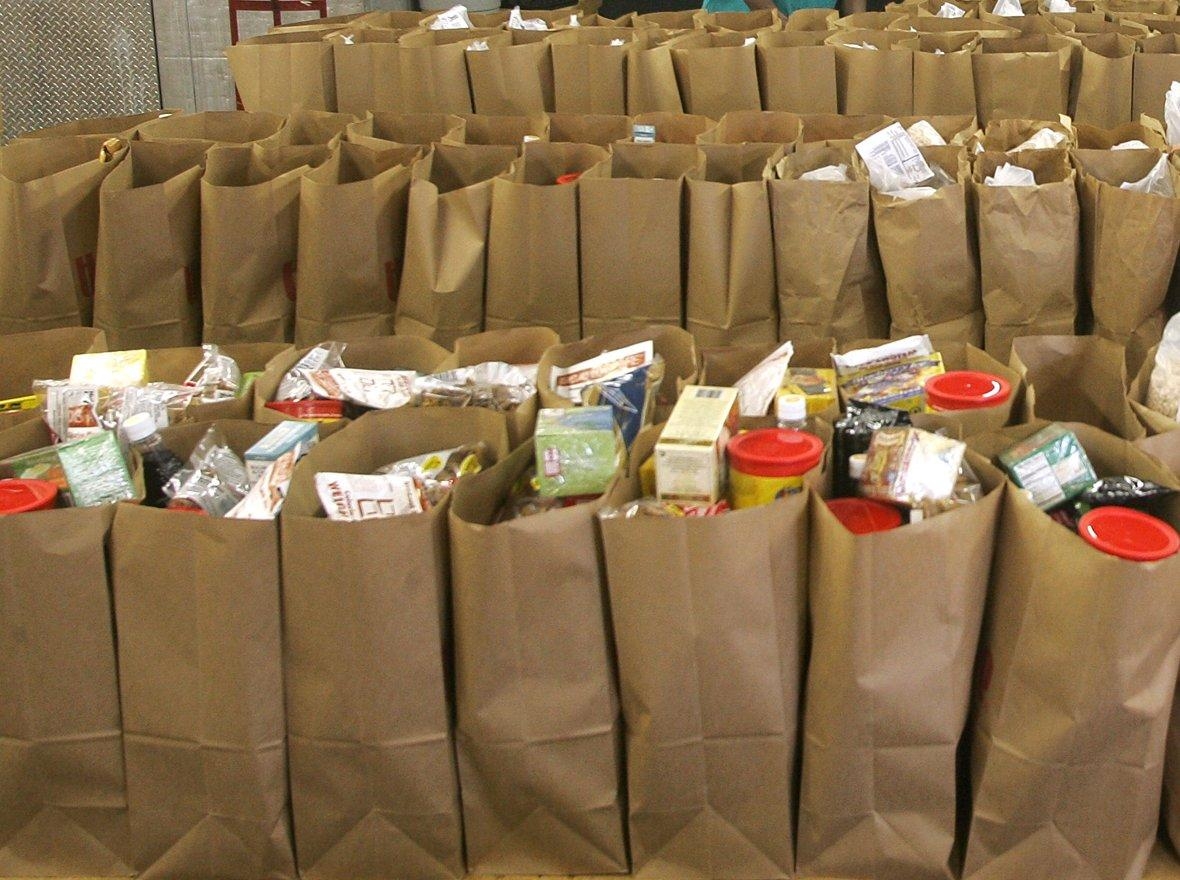 Necessities of Life
Matthew 6:25-34
Acts 11:27-30 
Jesus said if His followers seek Him first the necessities of life will be taken care of
Psalm 37:25
When there was a famine throughout Judea, saints from all over the Roman provinces sent relief
Can You Afford NOT To? (Part 2)
Can you afford NOT to be in the body of Christ?
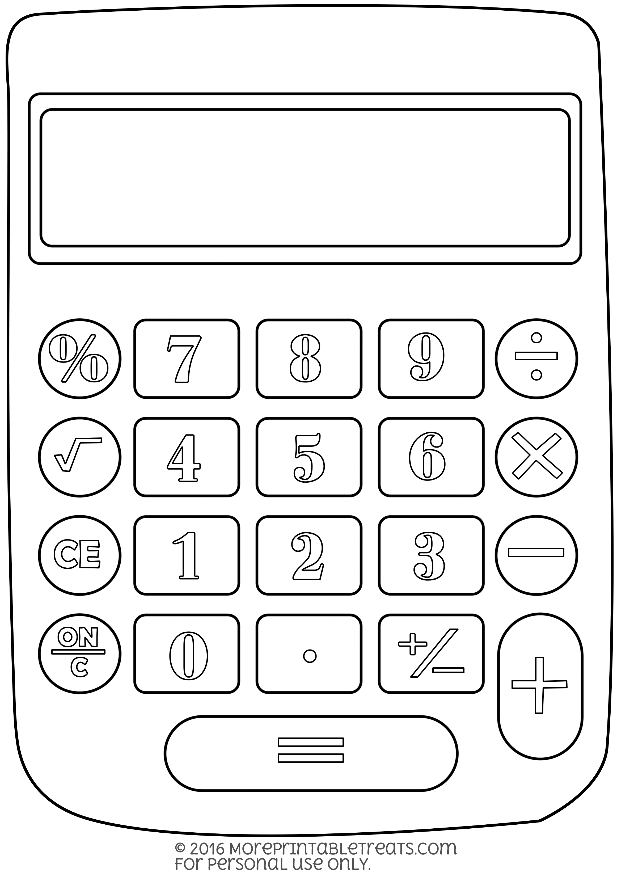 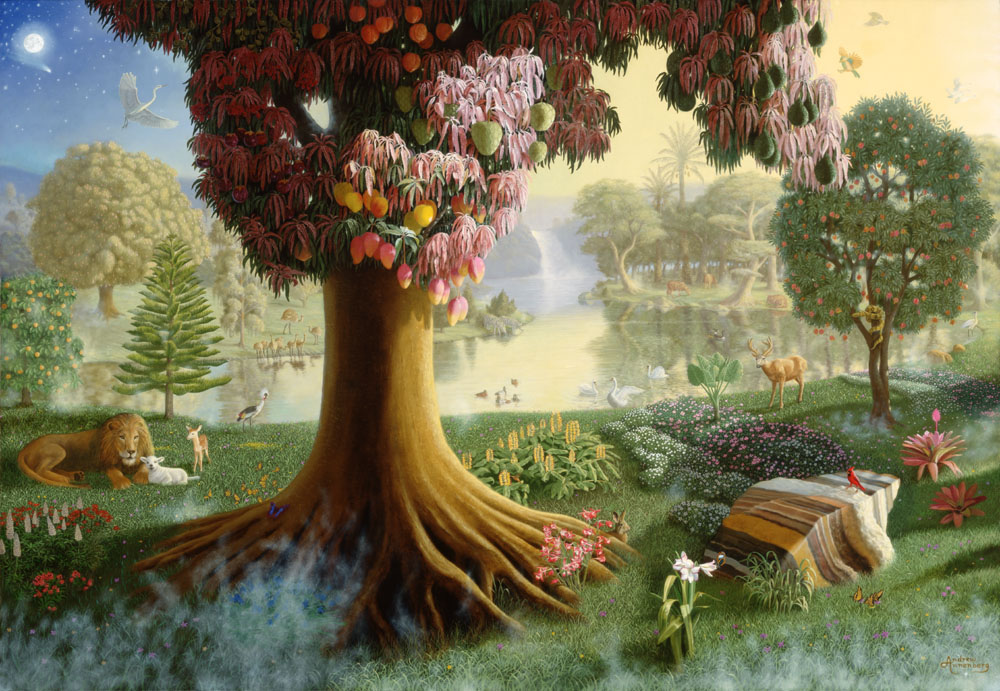 Choosing Heaven: Eternal Blessings
Eternal Life
Matthew 25:46
I John 5:11-13 
The righteous are rewarded with eternal life!
Eternal life is given to those who believe in Jesus
Can You Afford NOT To? (Part 2)
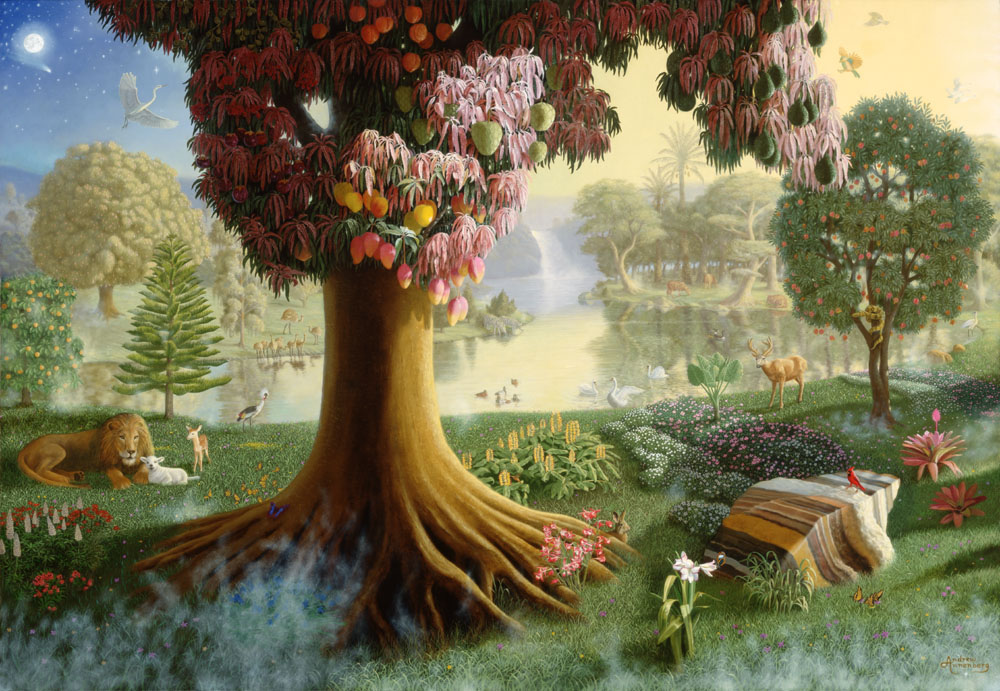 Choosing Heaven: Eternal Blessings
Eternal Bliss
Revelation 21:1-7 
A place in the presence of God (I John 3:2)
A place without tears
A place without death
A place without mourning, crying, or pain (No longer any suffering)
Can You Afford NOT To? (Part 2)
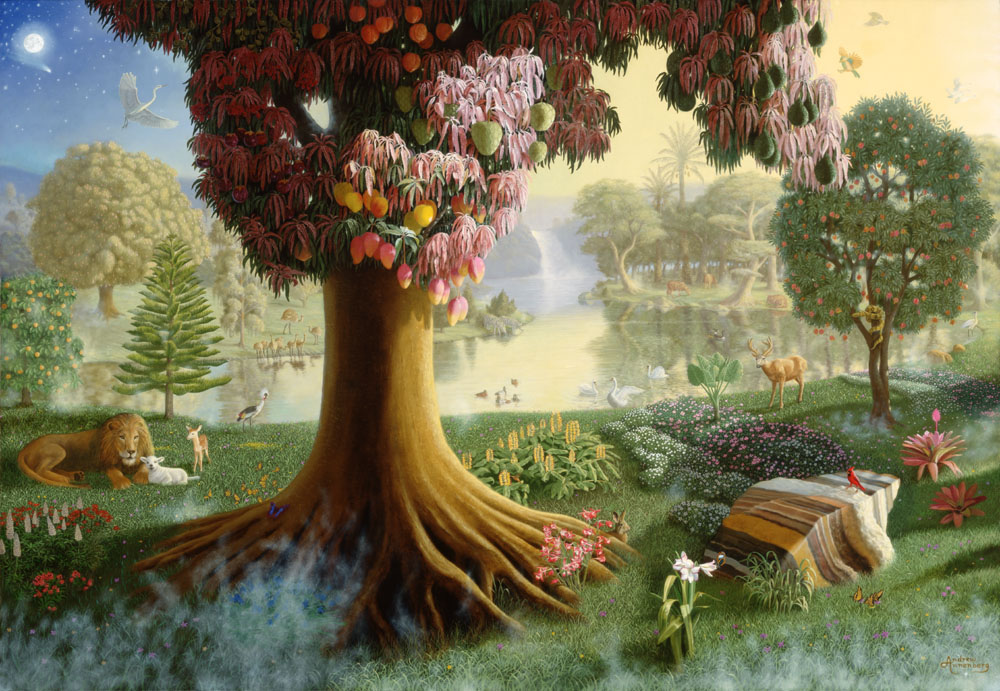 Choosing Heaven: Eternal Blessings
Eternity with Jesus
John 14:1-3;           I Thessalonians 4:13-18  
Jesus has gone to prepare a home for His followers, “where I am, there you may be also”
When He returns “we shall always be with the Lord”
Can You Afford NOT To? (Part 2)
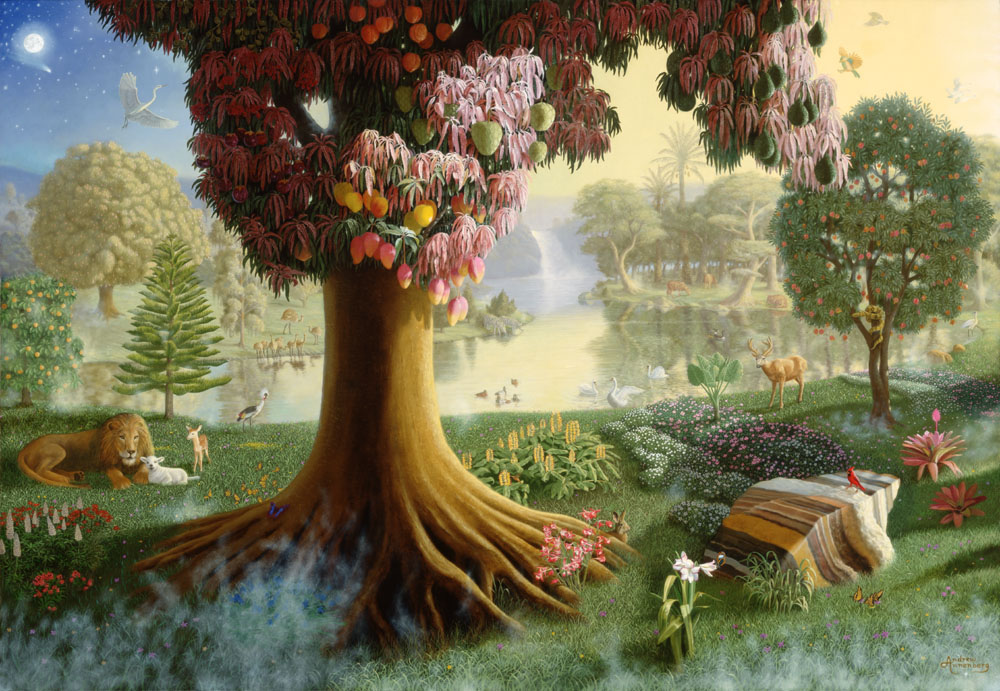 Choosing Heaven: Eternal Blessings
Eternal Light
Revelation 22:5  
In contrast to the eternal darkness of Hell, Heaven will be well lit, not by the sun or artificial light of any kind, but by God Himself
Imagine the joy of being in the presence of the Light of the world (John 8:12), in perpetual light!
Can You Afford NOT To? (Part 2)
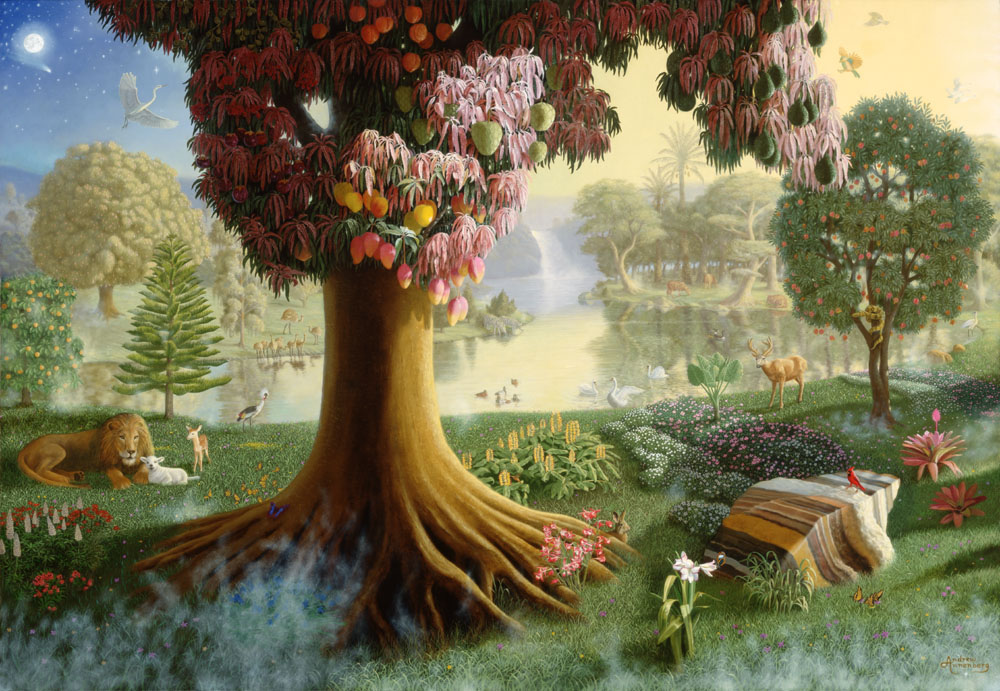 Choosing Heaven: Eternal Blessings
Eternal Paradise
Revelation 2:7; 22:1-5  
The Tree of Life was once lost to men but can now be found in Jesus Christ
An eternal Paradise in the presence of Jesus, where saints see His face and wear His name on their foreheads
Can You Afford NOT To? (Part 2)
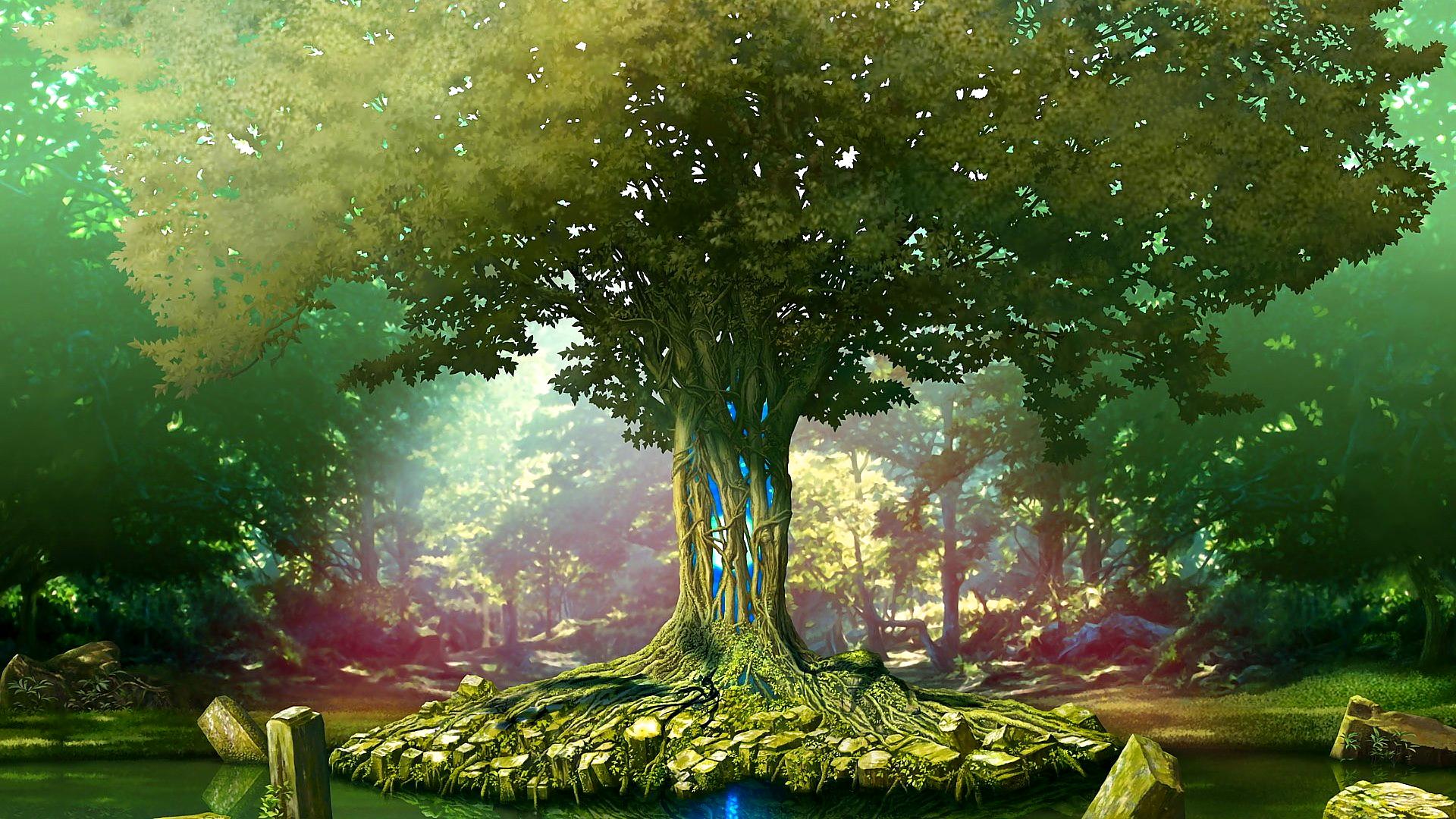 The Reviews Are In!
“I am in comfort here in Hades, cared for by Abraham. I can only imagine what comforts and joy await me in Heaven!” 
(Lazarus, the poor man from Luke 16:20-22, 25; See also, Revelation 21:1-7)
“I was shown a vision by an angel of the Lord. The victory of Good over Evil has already been won and the Lord is in control. The beauties of Heaven can hardly be described, and at the end of the vision I was overcome. I can’t wait for the Lord’s return. Come Lord, Jesus, come!” 
(Apostle John, given a vision by an angel of the Lord, Revelation 1:17-19; 22:8, 20)
“5 Stars. Comfy mansions. I highly recommend!” 
(Jesus Christ, John 14:1-3, NKJV)
Can You Afford NOT To? (Part 2)
Can you afford NOT to be given the right to the Tree of Life in the Paradise of God?
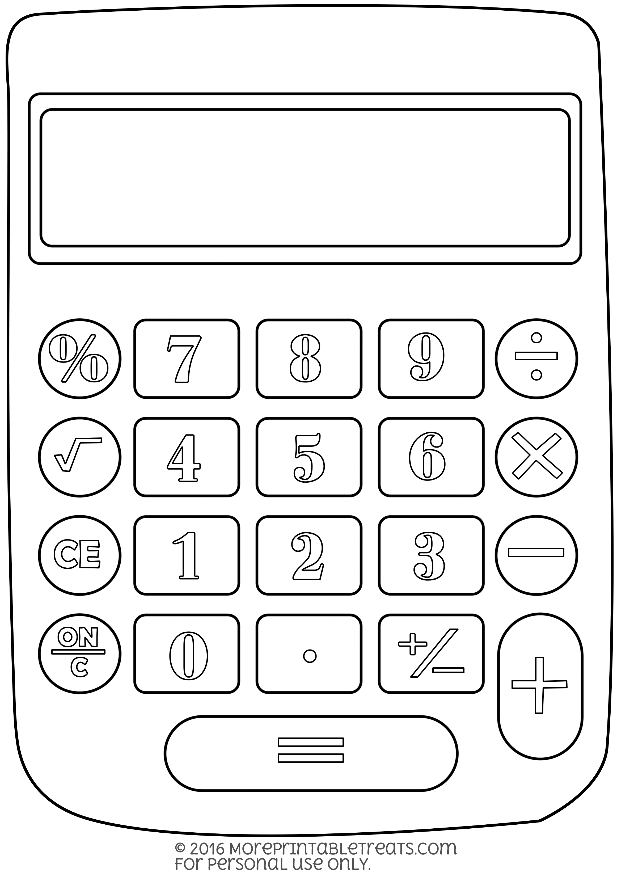 Choosing Heaven: Physical Costs
Mark 12:30; Revelation 2:10 
Jesus wants all of you, not just a part! 
It is a lifetime commitment to Him, and that means to give up sinful things of the world
Must add self-control to your faith (II Peter 1:5-7)
The ultimate cost: Your heart & soul! (Mark 12:30)
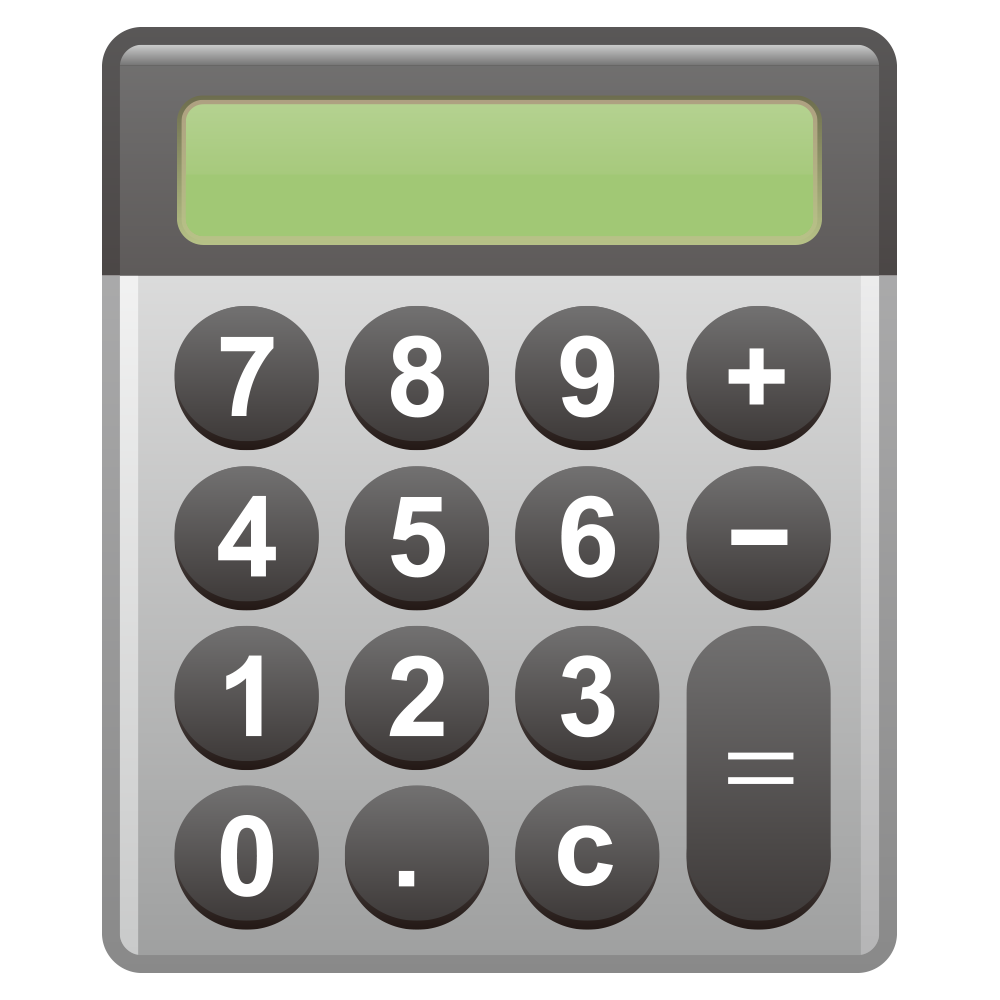 Commitment
Can You Afford NOT To? (Part 2)
Choosing Heaven: Physical Costs
Mark 13:13; Luke 21:12; I Timothy 3:12 
Jesus tells His followers that they will be hated by all because of His name
The world hated Him first (John 15:18)
All who desire to live godly will be persecuted
Jesus says, “the one who endures to the end, he will be saved”
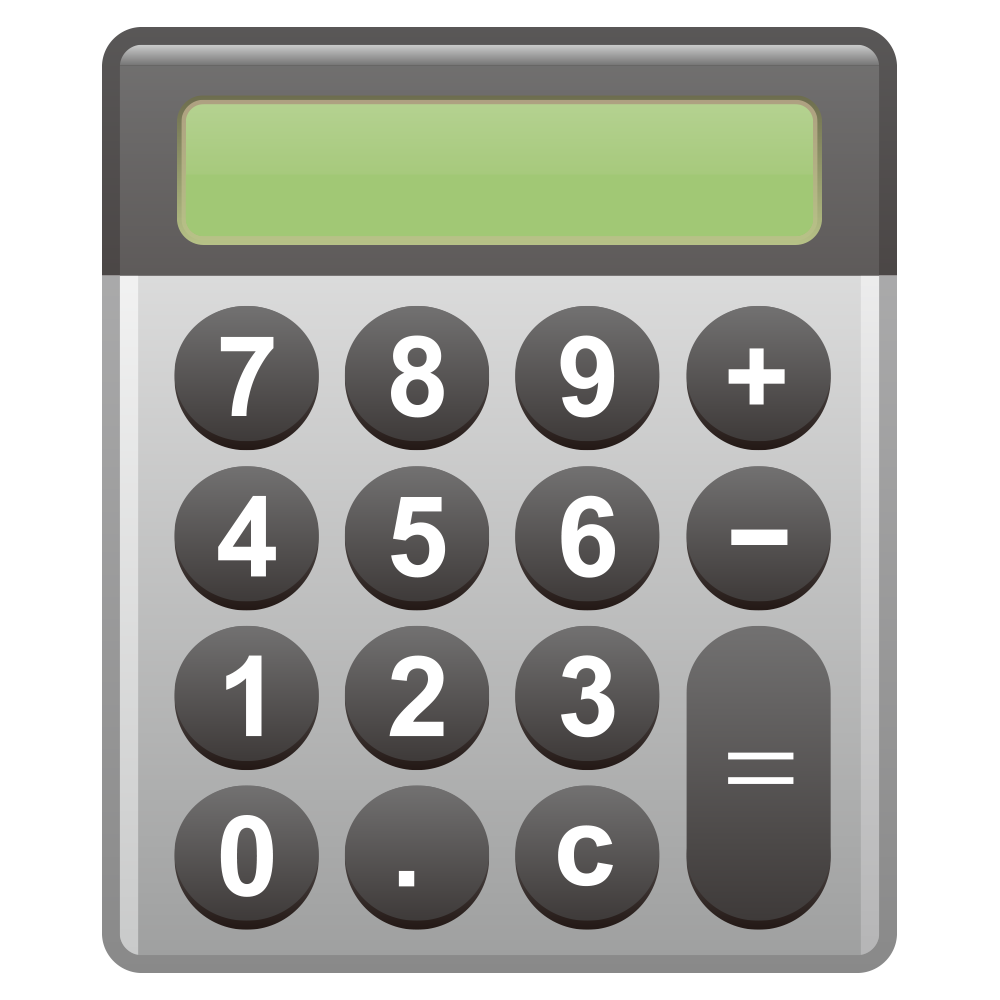 Persecution
Can You Afford NOT To? (Part 2)
Choosing Heaven: Physical Costs
Luke 21:16-17 
Jesus says even your own family may persecute you
Jesus lost crowds of His followers (John 6:66) and His own people shouted for His crucifixion (Mark 15:10-13)
The church is God’s answer to lost relationships! (Mark 10:28-30)
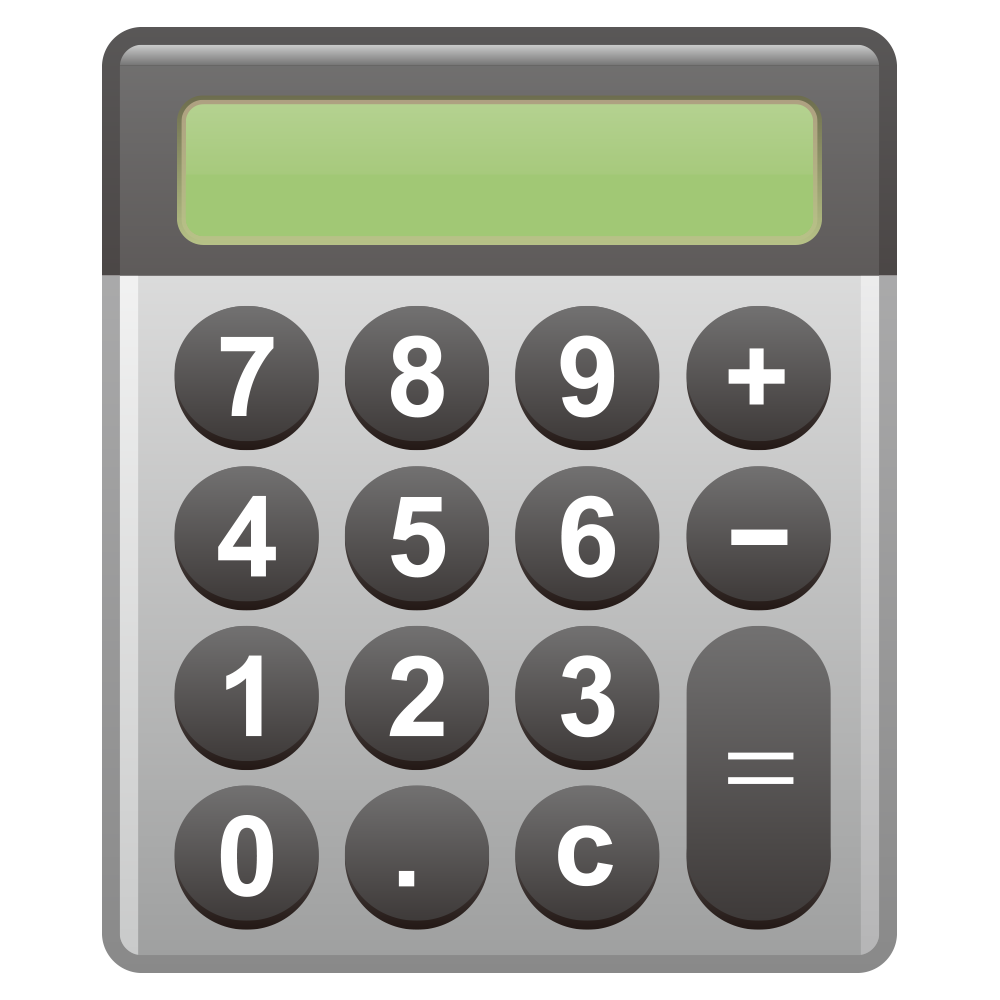 Relationships
Can You Afford NOT To? (Part 2)
Conclusion
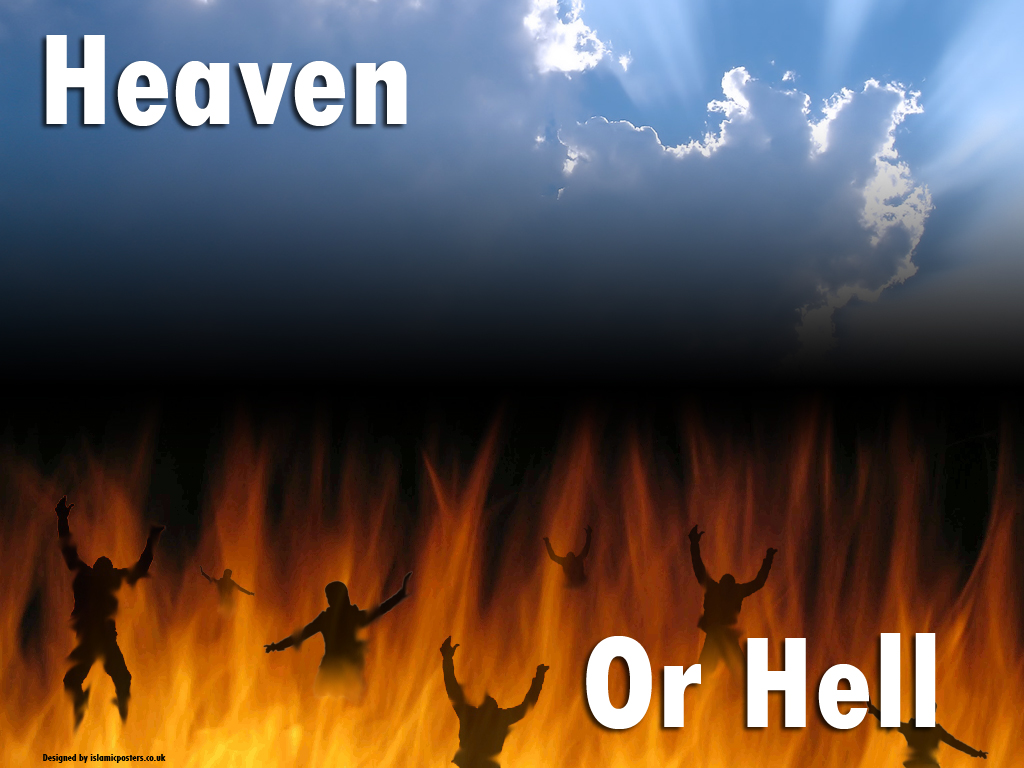 If you die as you now live, or if the Lord comes and finds you as you are now, where will you spend your eternity?
Will you receive the reward of Heaven or the sentence of Hell?
Can You Afford NOT To? (Part 2)
Can you afford NOT to become A Christian?
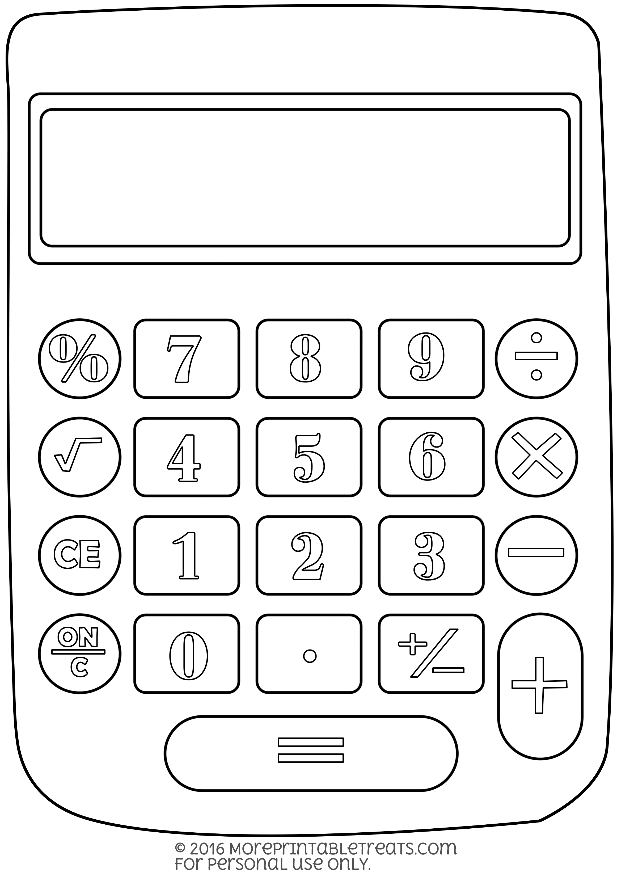 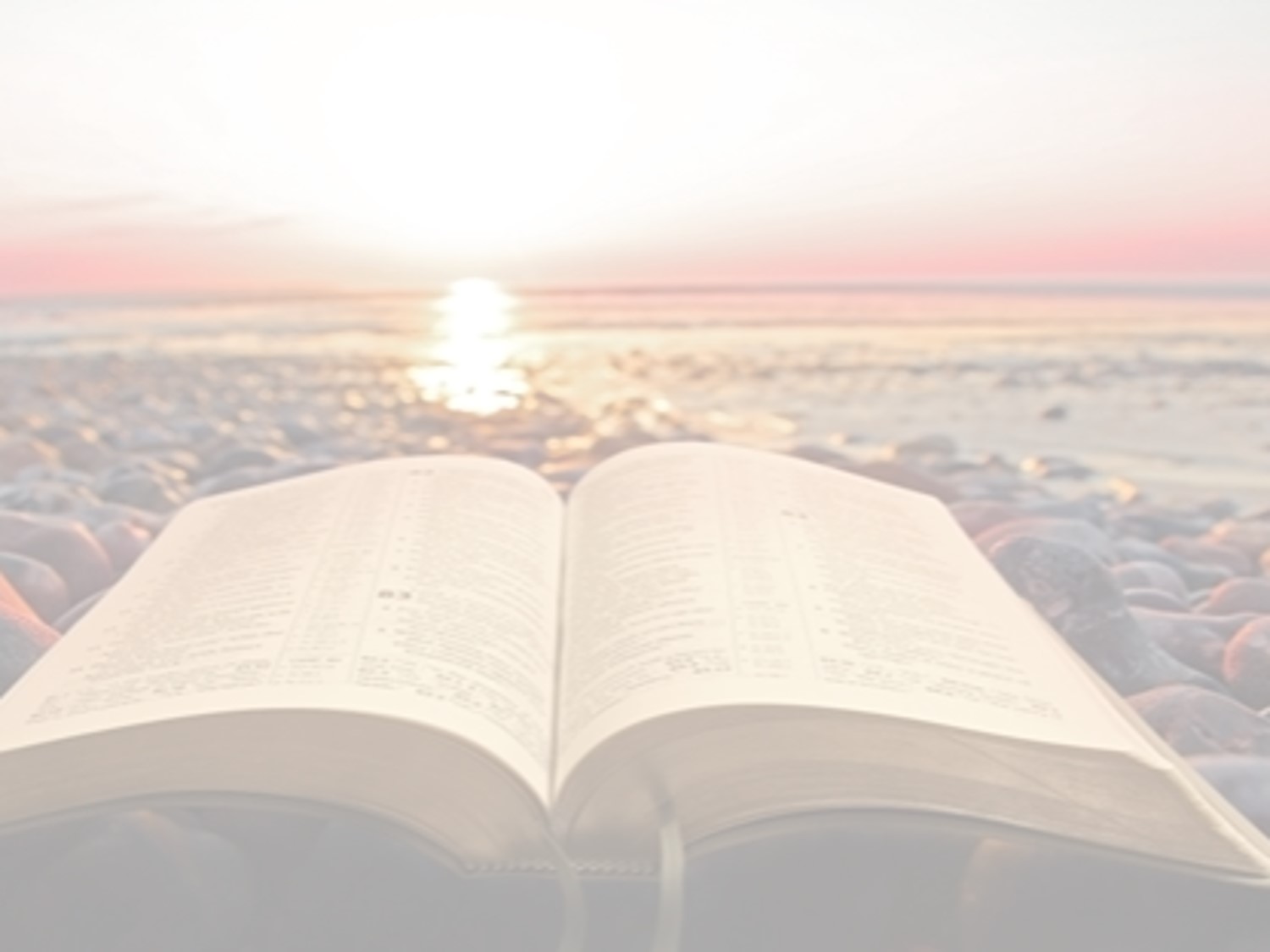 “What Must I Do To Be Saved?”
Hear The Gospel (Jn. 5:24; Rom. 10:17)
Believe In Christ (Jn. 3:16-18; Jn. 8:24)
Repent Of Sins (Lk. 13:3-5; Acts 2:38)
Confess Christ (Mt. 10:32; Rom. 10:10)
Be Baptized (Mk. 16:16; Acts 22:16)
Remain Faithful (Jn. 8:31; Rev. 2:10)
For The Erring Saint
Repent (Acts 8:22), Confess (I Jn. 1:9),
Pray (Acts 8:22)